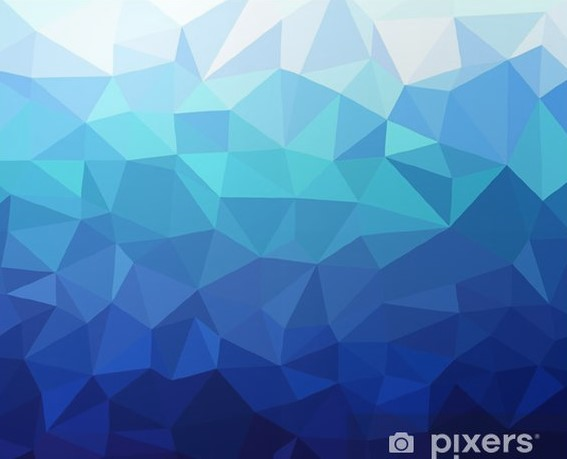 Role of the Acetyltransferase TIP60 (KAT5) for the pro-inflammatory secretory phenotype of senescent cells
Shiksha Dutta1,2, Nicolas Malaquin1, Francis Rodier1,3
1Cancer axis, CHUM Research Center and Montreal Cancer Institute, Montreal, Canada, 2Department of Medicine, University of Montreal, Montreal, Canada, 3Radiology, radio-oncology and nuclear medicine department, University of Montreal, Montreal, Canada.
Introduction & Hypothesis
Results
Results
The multifaceted roles of senescence-associated secretory phenotype
Effect of TIP60 Overexpression
Effect of TIP60 Genetic Depletion
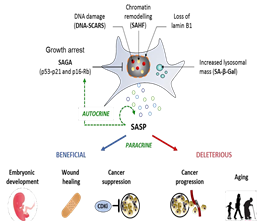 Cellular senescence is a tumor suppressor mechanism that prevent  proliferation of damaged cells. Importantly, senescent cells produce a  pro-inflammatory senescence - associated secretory phenotype (SASP)  (cytokines, growth factors, MMPs) with beneficial or detrimental effects  depending on the context.
1. Validation of TIP60 Overexpression pre & post 10 Gy XRA
2. SASP (IL-6)
2. Effect of TIP60 Overexpression on SASP Factors, Cell Cycle Regulators, Apoptotic Markers
1. Validation of TIP60 Genetic Depletion
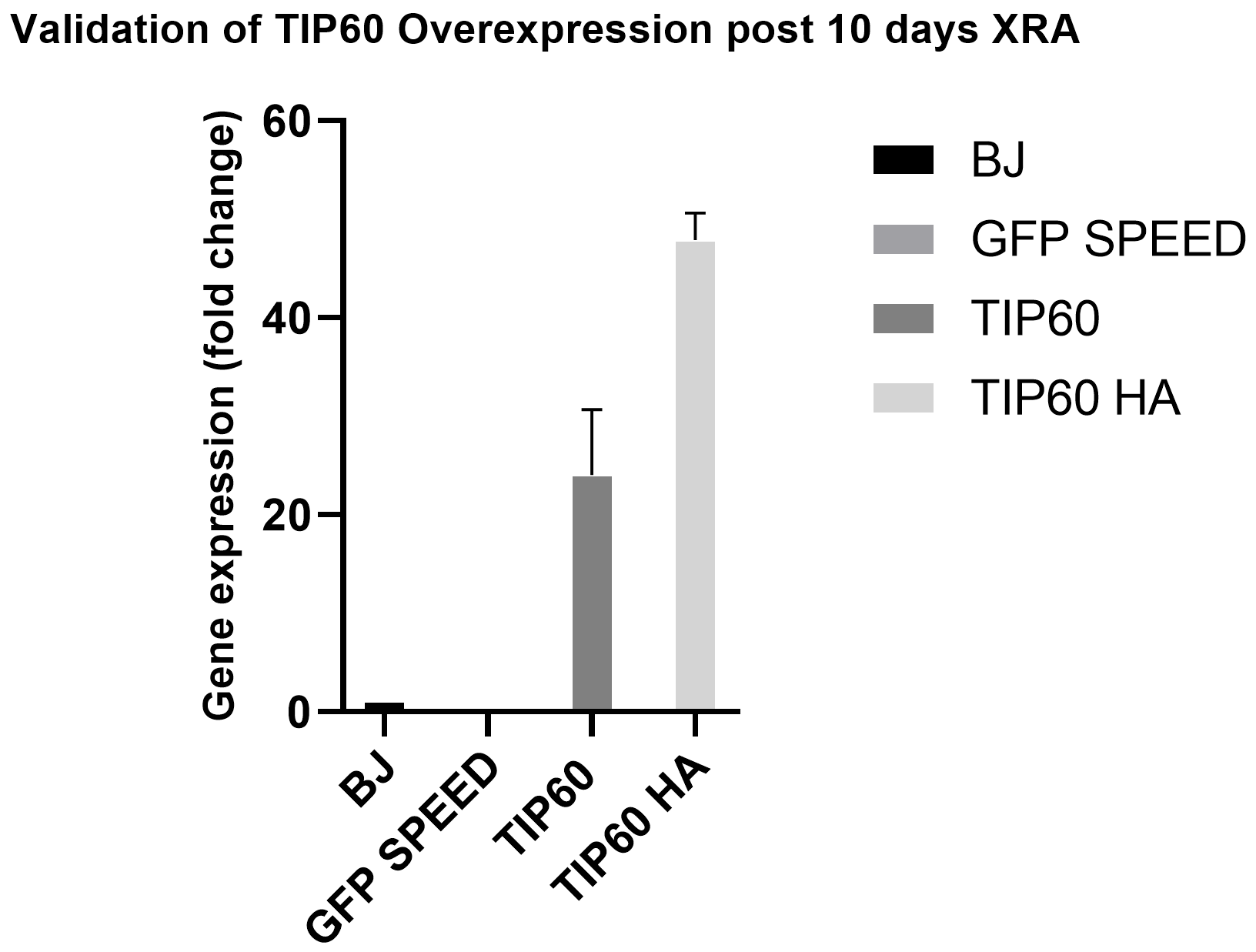 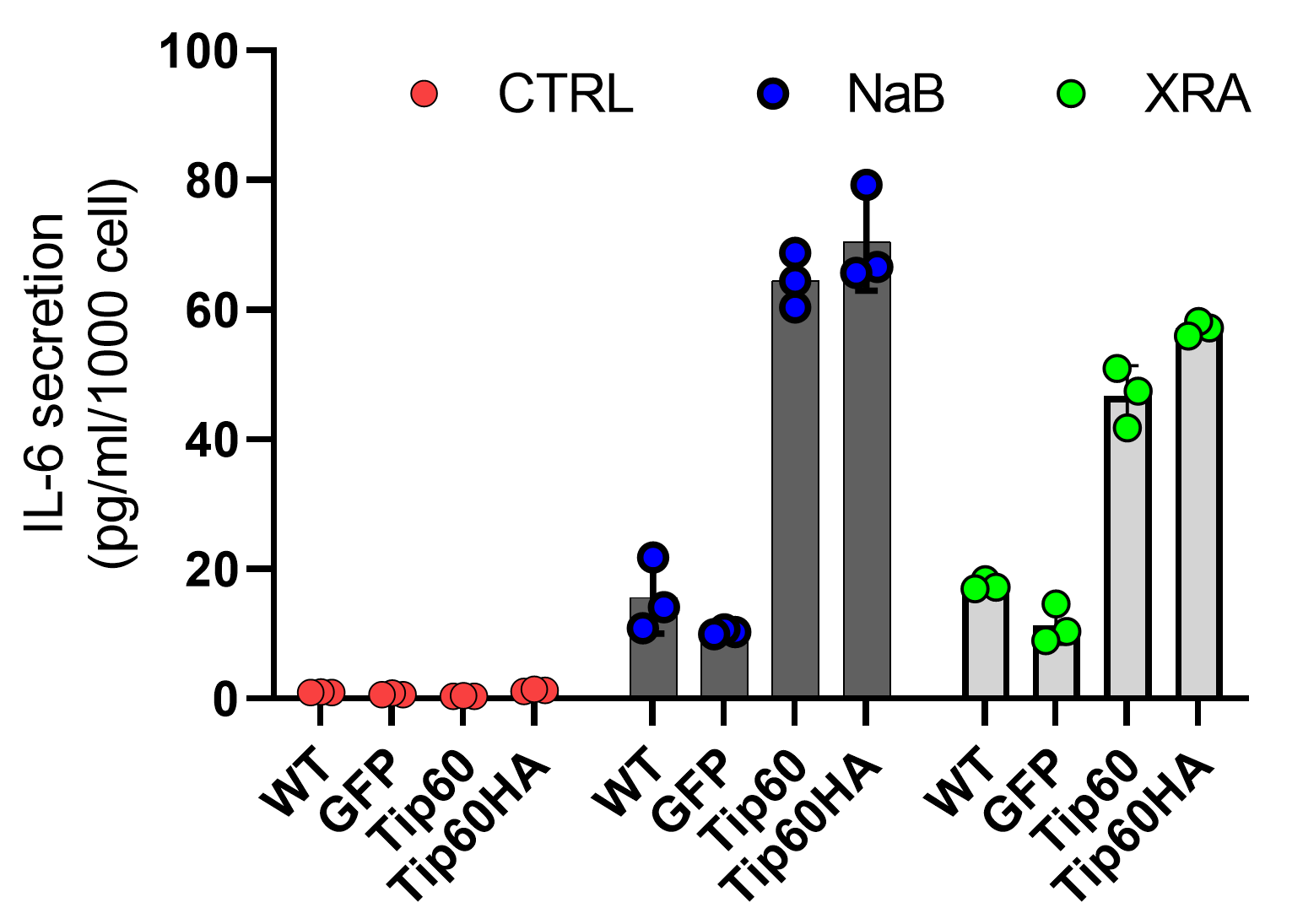 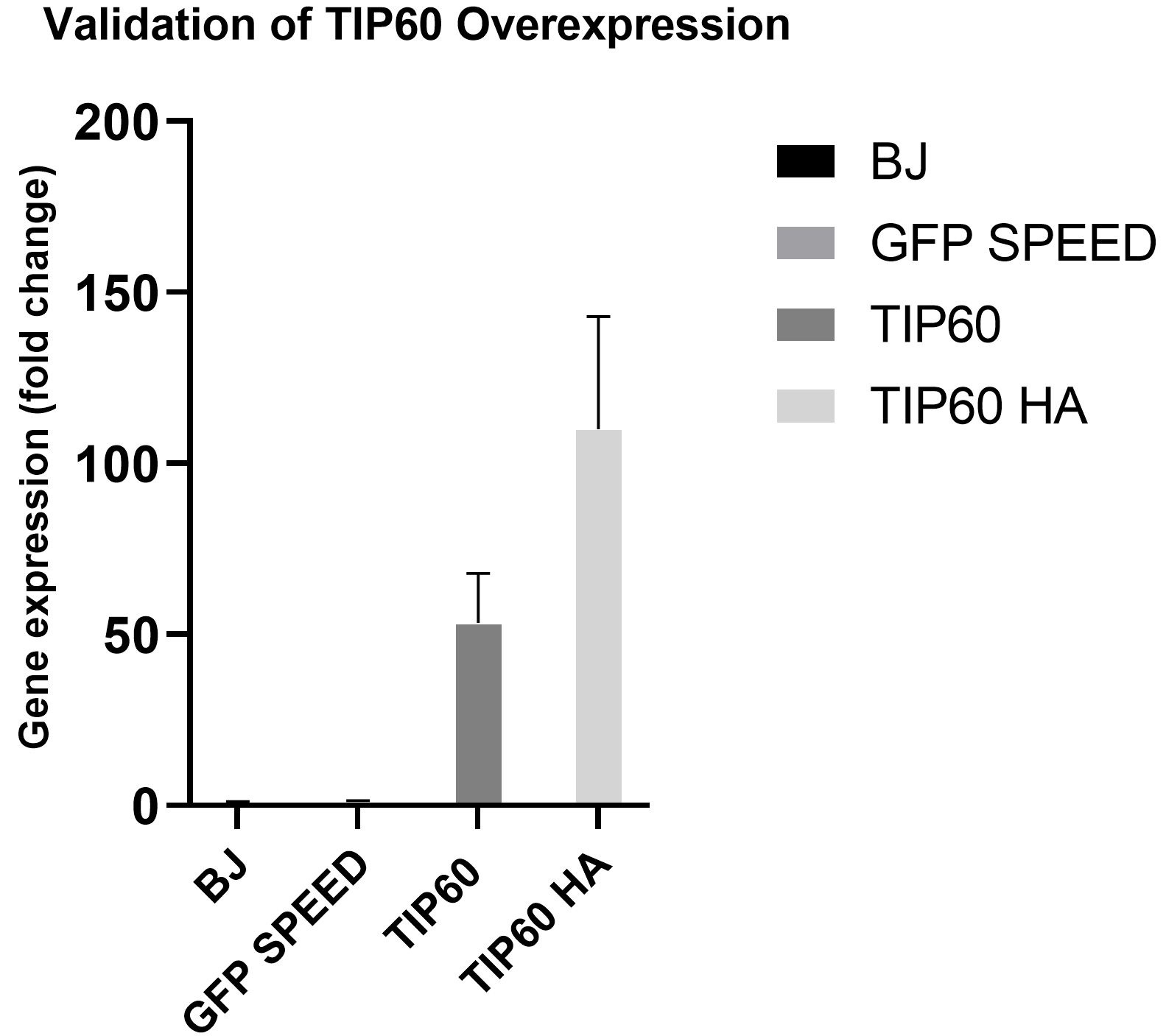 The expression of the SASP factors is regulated by multiple molecular pathway
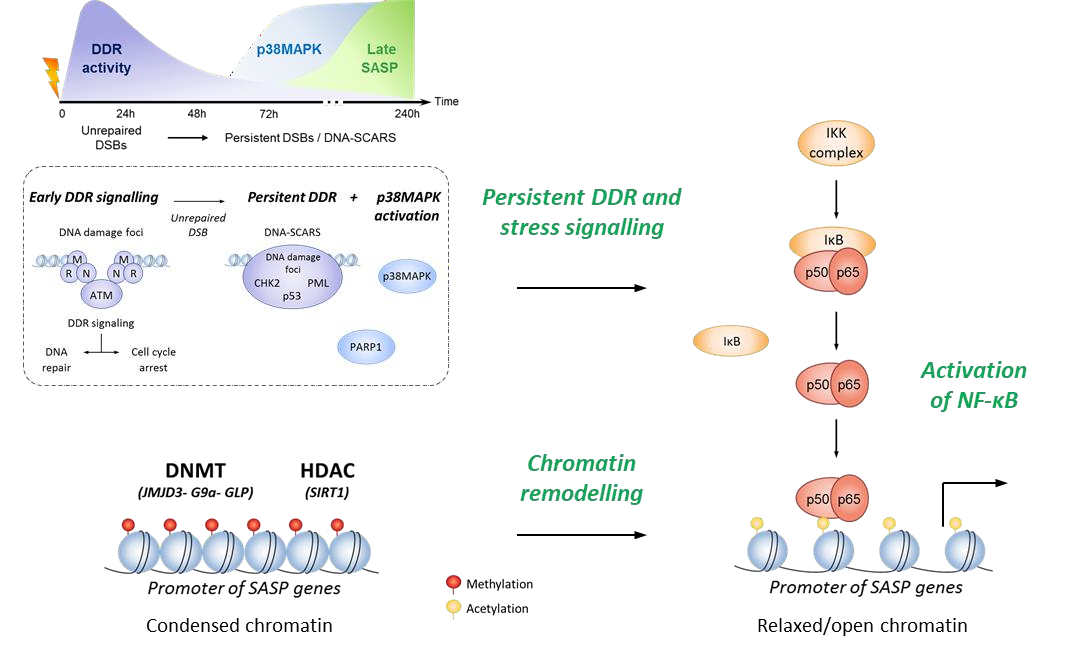 3. Cell Proliferation at Acute Stress, Transient & Mature Senescent Phase
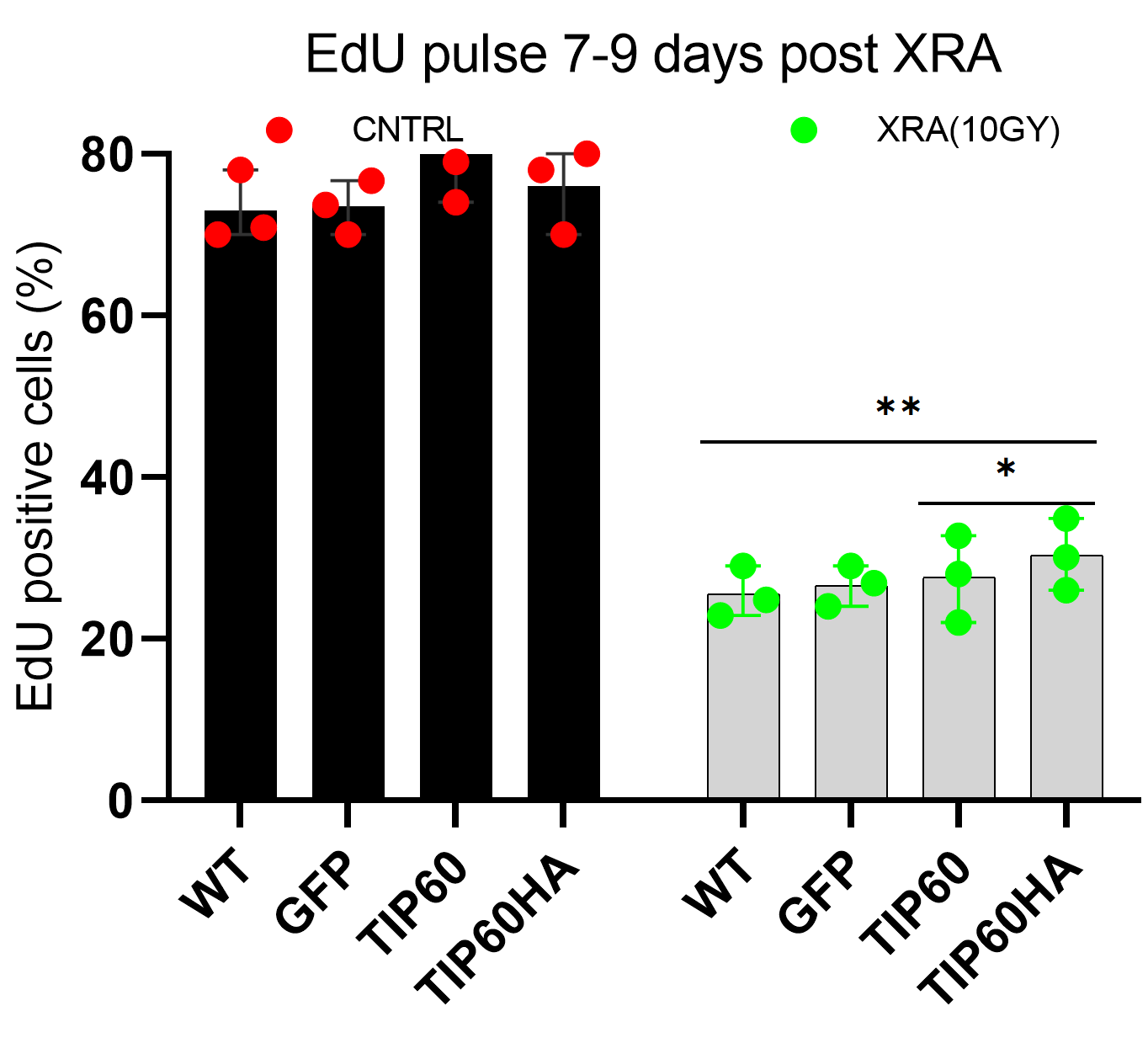 Immediately after the damage, ATM and the MRN complex (MRE11-Rad51-NBS1) are  activated and initiate the DDR. It is previously shown that persistent DDR signaling  controls the SASP in senescent cells (Rodier et al, Nat cell Biol, 2009; Rodier et al, JCS,  2011). While DDR activity and initiation of growth arrest occurs within minutes after  DNA lesions, the complete expression of SASP factors requires several days. This  suggests that the DNA damage and the early canonical DDR signaling are not directly  involved in the expression of SASP factors
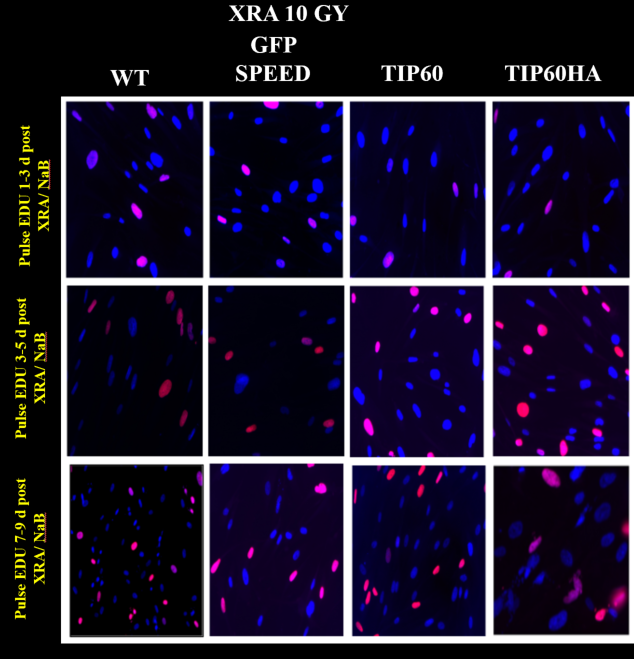 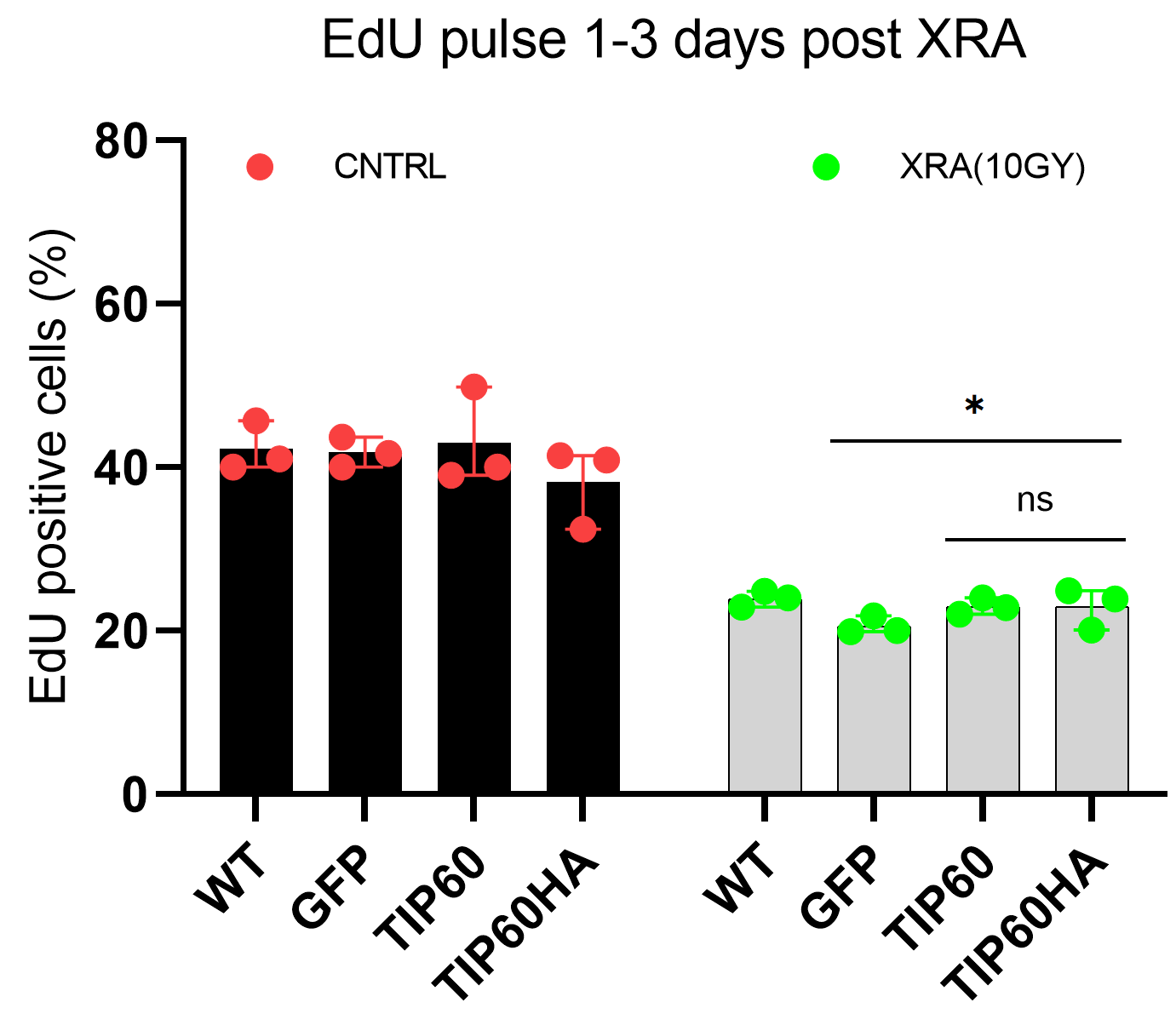 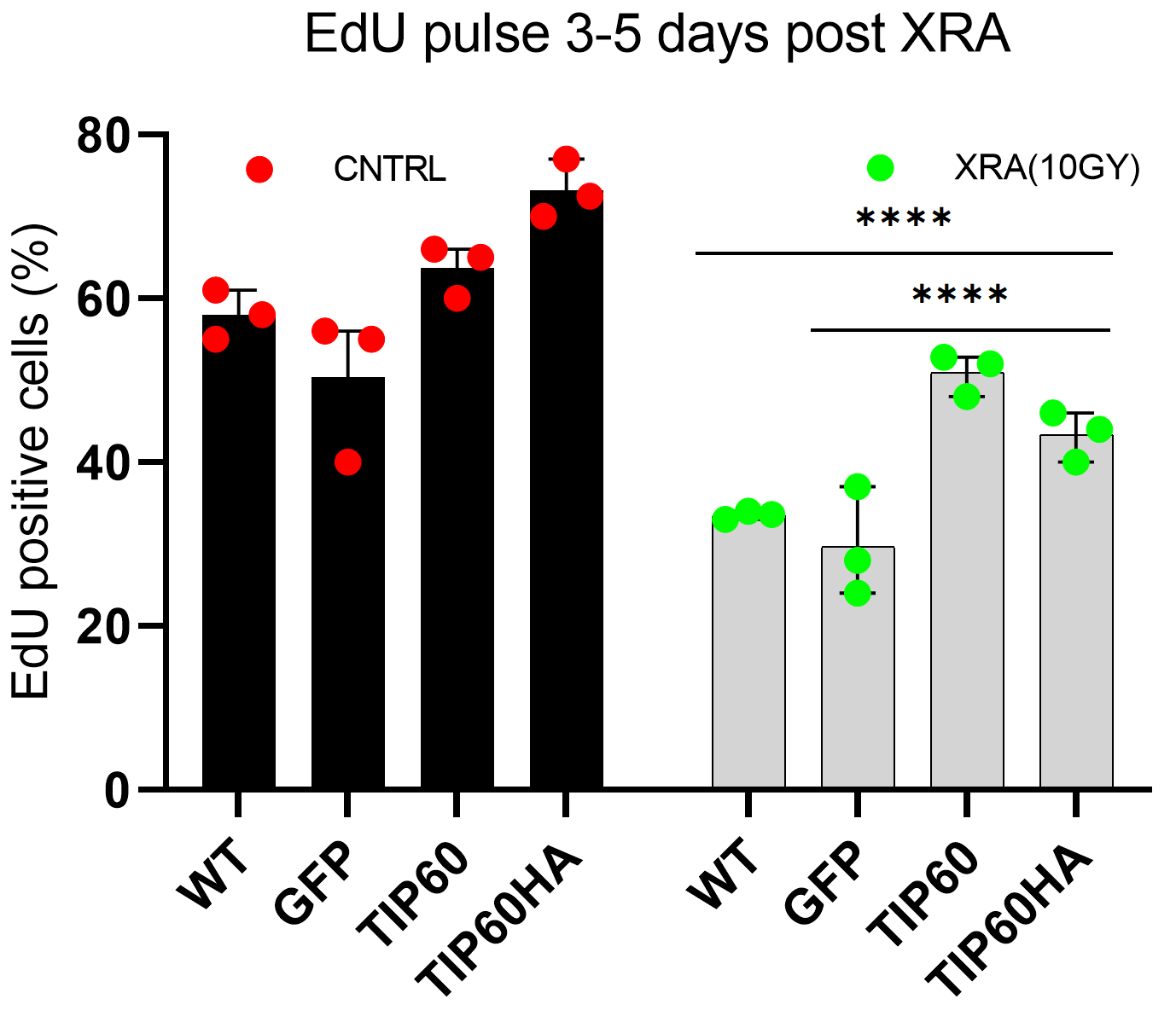 4. DNA Damage Foci (DDF) at Acute Stress, Transient & Mature Senescent Phase
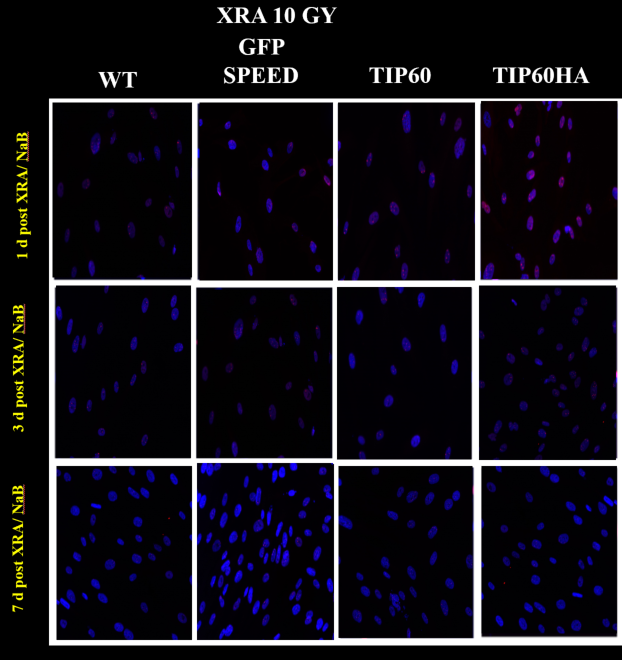 Conclusion
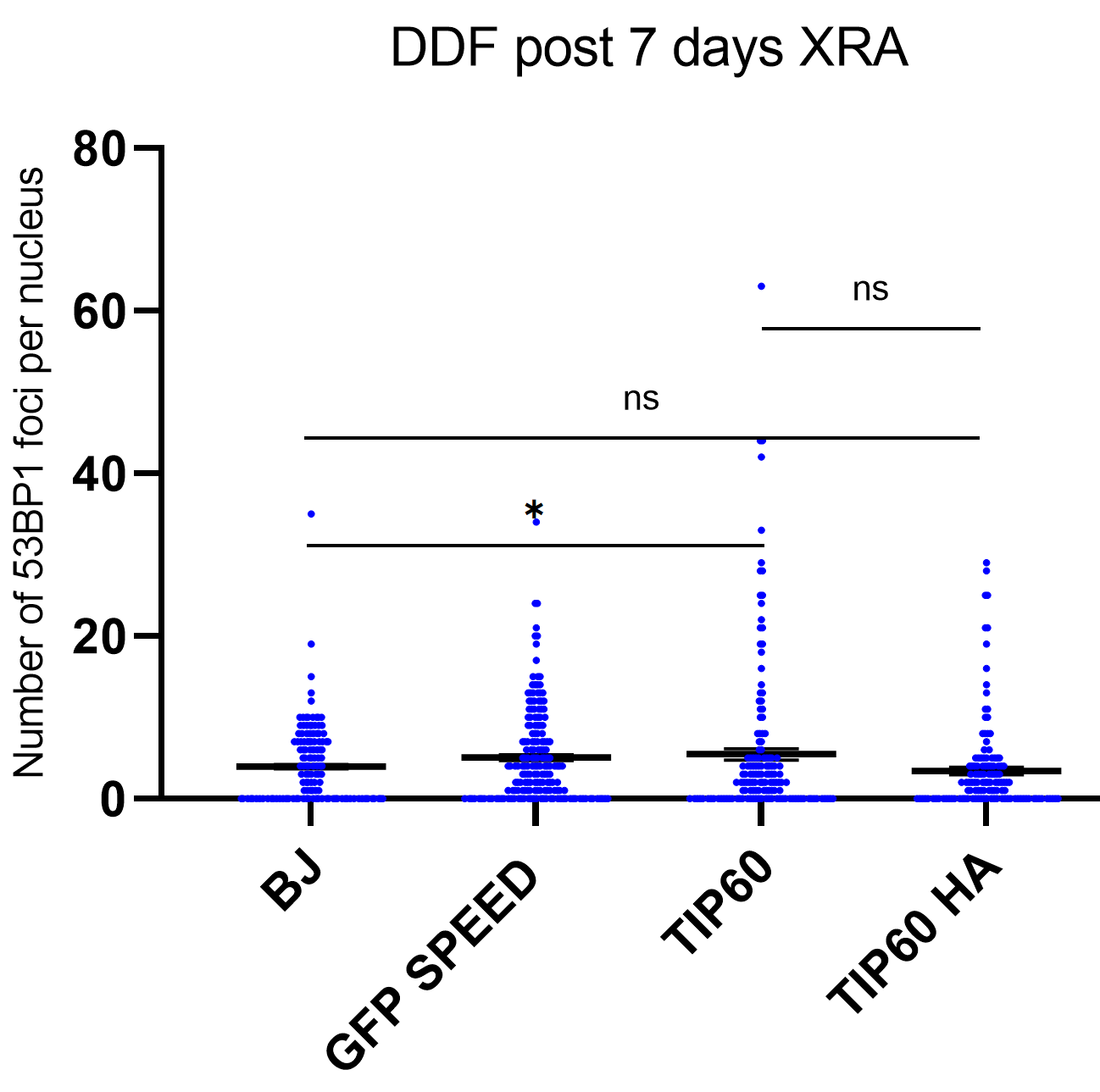 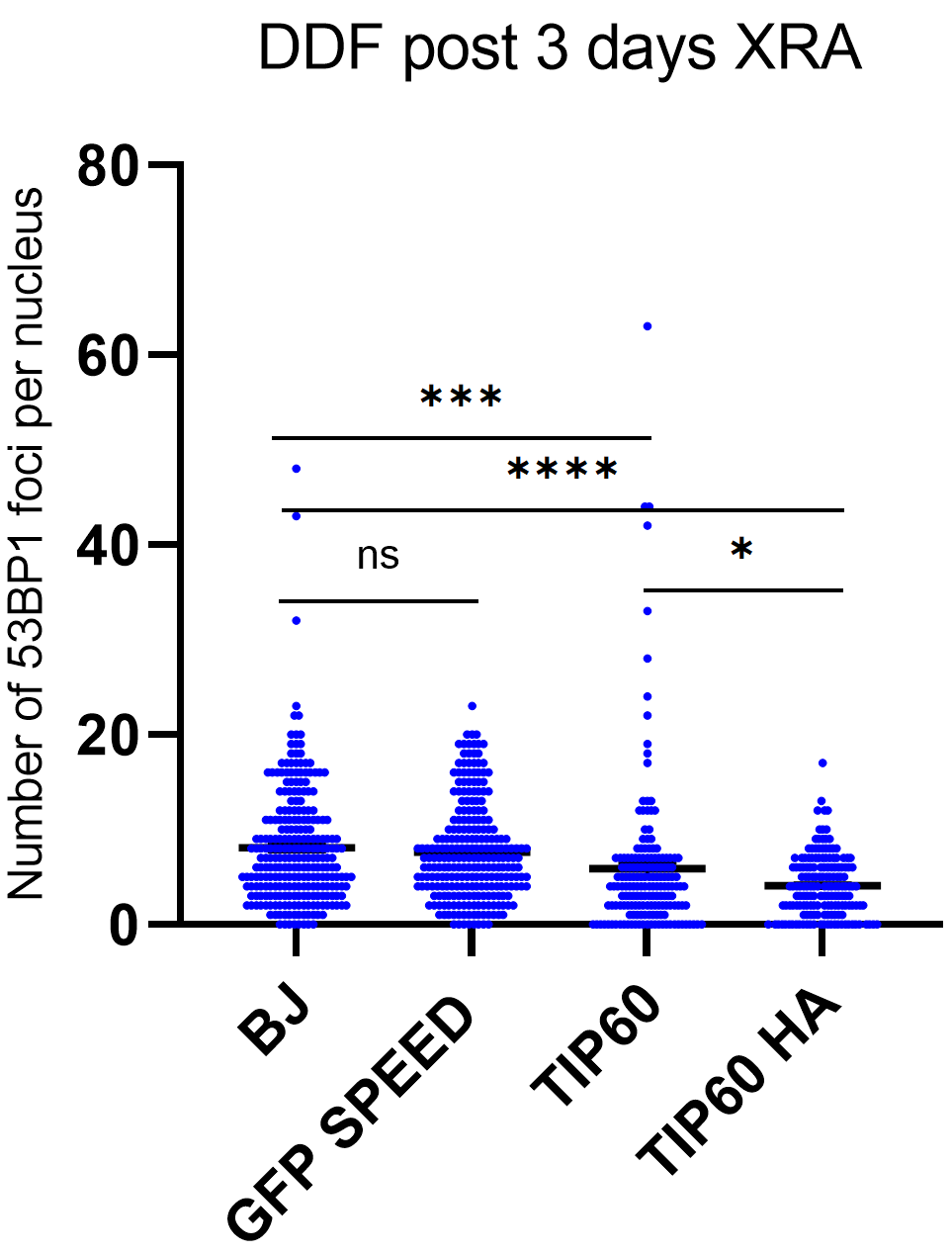 TIP60 might contribute to the SASP
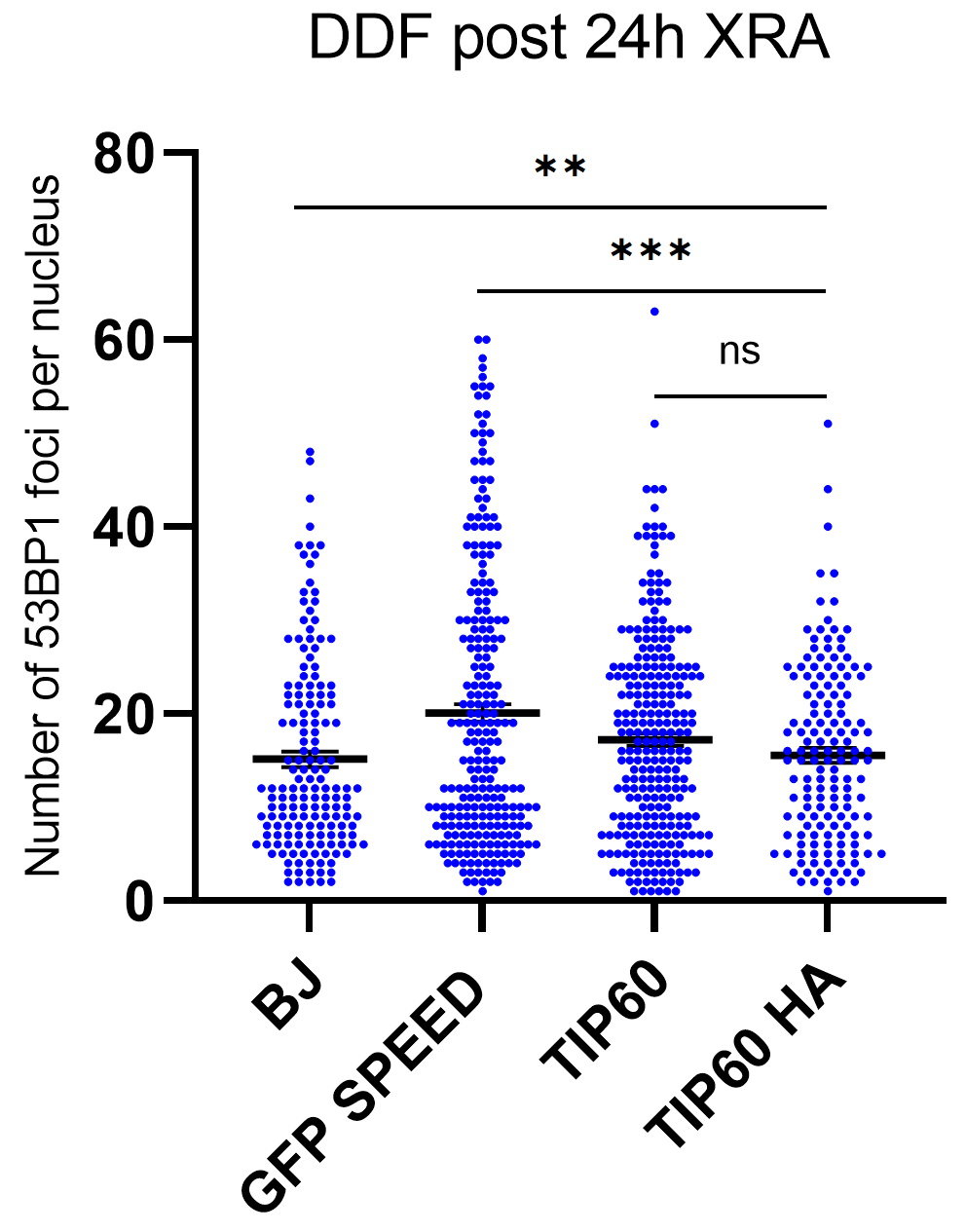 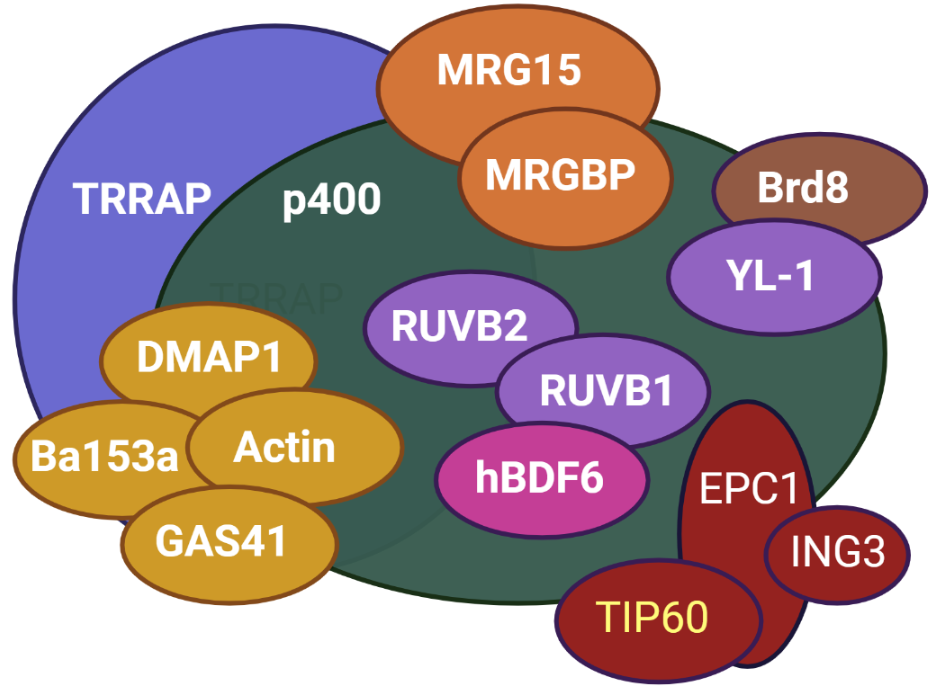 Level of chromatin acetylation, regulated by Lysine Acetyltransferases (KAT) activities, is crucial for transcriptional regulation. TIP60 is a co-activator of many  transcription factors (i.e., NF-κB) and is an  important regulator of the DDR signaling.  In response to DNA damage,  Tip60 is recruited on the chromatin  promoting the activation of ATM (Sun et al,  Nat Cell Biol, 2009; Kaidi and Jackson,  Nature, 2013).
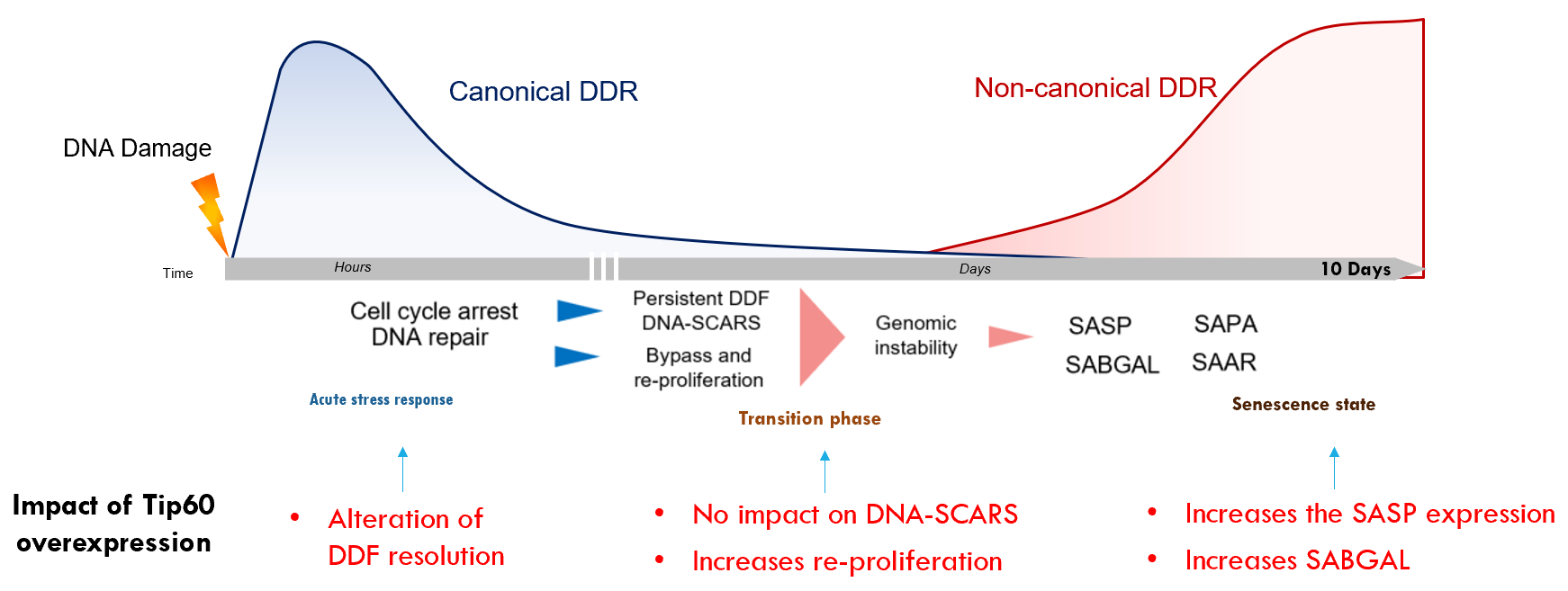 TIP60 has a major role in DNA Repair and regulates the DDR Signaling network and the secretion of SASP independent of the DNA Damage followed by the canonical DDR.
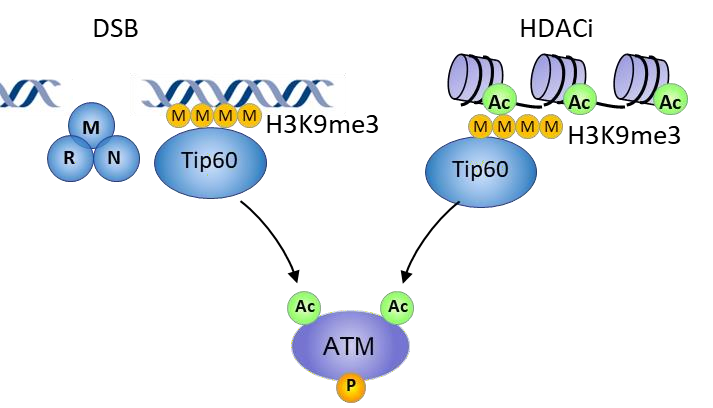 5. SABGAL Post 10 days of 10Gy XRA
Hypothesis: Knowing TIP60 can acetylate multiple histone and non-histone proteins and play important roles in the DDR and DNA repair, p53 signaling, NF-κB activity and transcription regulation, we  hypothesize that Tip60 has a vital role in SASP regulation and contributes to the establishment of senescence.
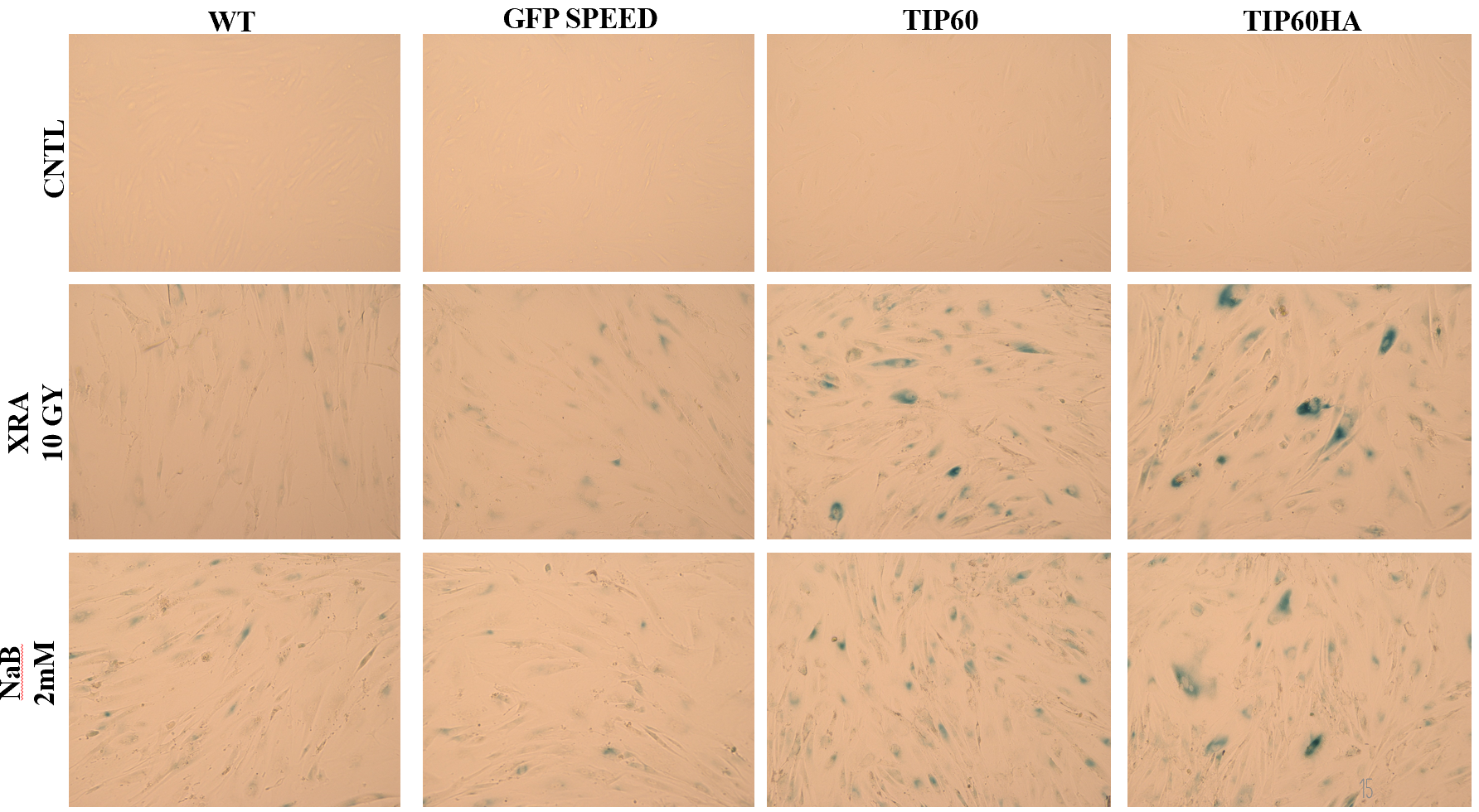 Perspectives
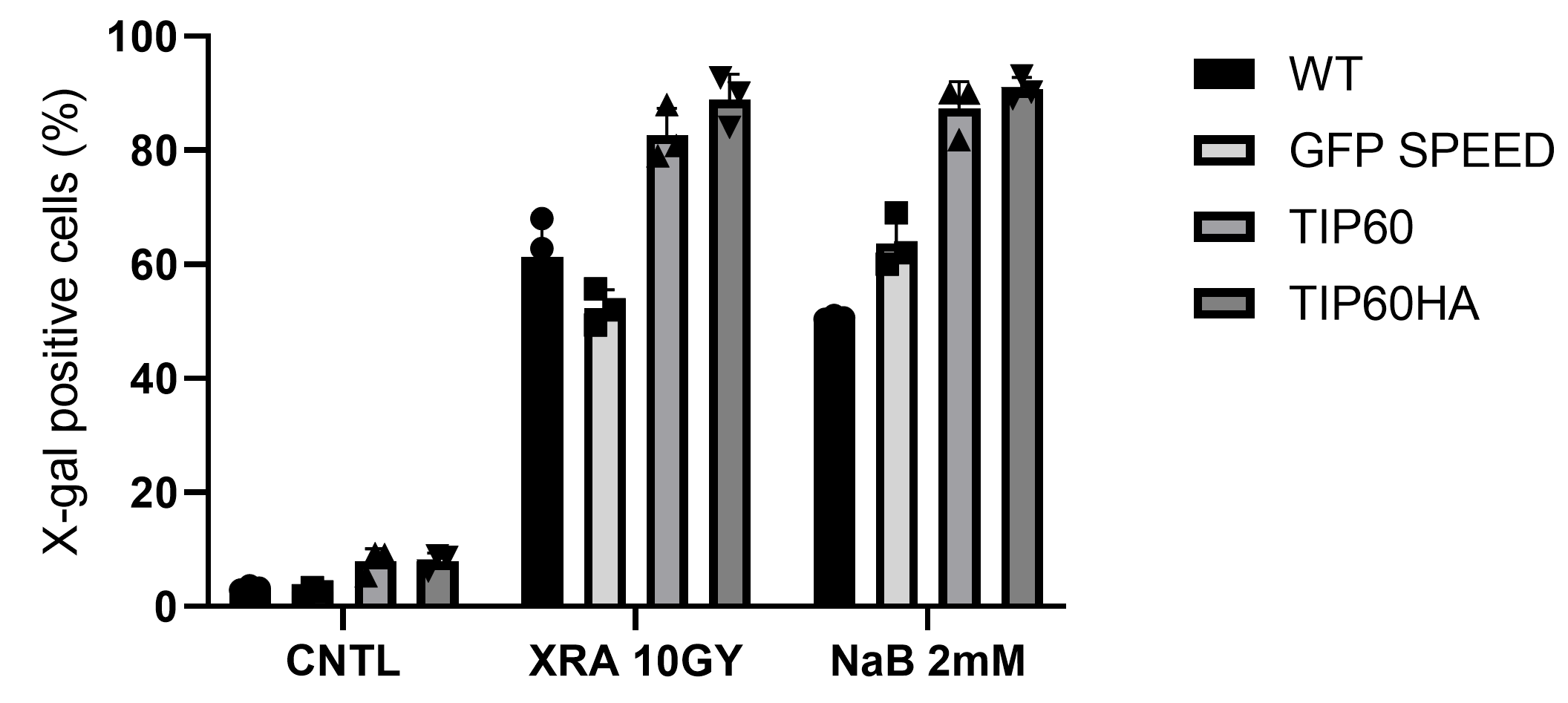 Objective: Our aim is to gain knowledge of senescence as a dynamic phenomenon and its maturation by Tip60 by analyzing progressive DNA damage.
Future Directions:
Progressive DNA Damage analysis with respect to genetic depletion of TIP60 (DDR, DNA repair, DDF, mitosis post XRA, SABGAL, SAAR and GI).
Effect of delayed inhibition of TIP60 ON SASP secretion and SA Phenotype
TIP60’s recruitment on the promoters of SASP factors
Analysis to probe the region of TIP60-NF-κB binding
TIP60’s mechanism of regulation of non-canonical DDR
Methodology
6. Effect of TIP60 Overexpression on Prominent SASP Factors, Cell Cycle Regulators, Apoptotic Markers
Genetic Depletion of TIP60 by shRNA & Genetic Overexpression of TIP60 in primary fibroblasts

Induction of senescence in fibroblasts with 10Gy of XRA

Impact of TIP60 depletion and Overexpression on proliferation, DDF, GI and SA phenotype (SASP, SABGAL and SAAR)

Impact of TIP60 recruitment on the promoters of SASP factors by TIP60 chromatin-immunoprecipitation (Ch-IP) to probe regions of NF-κB binding
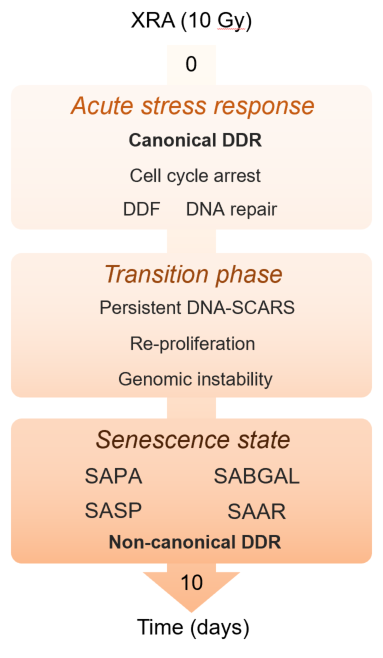 Acknowledgements
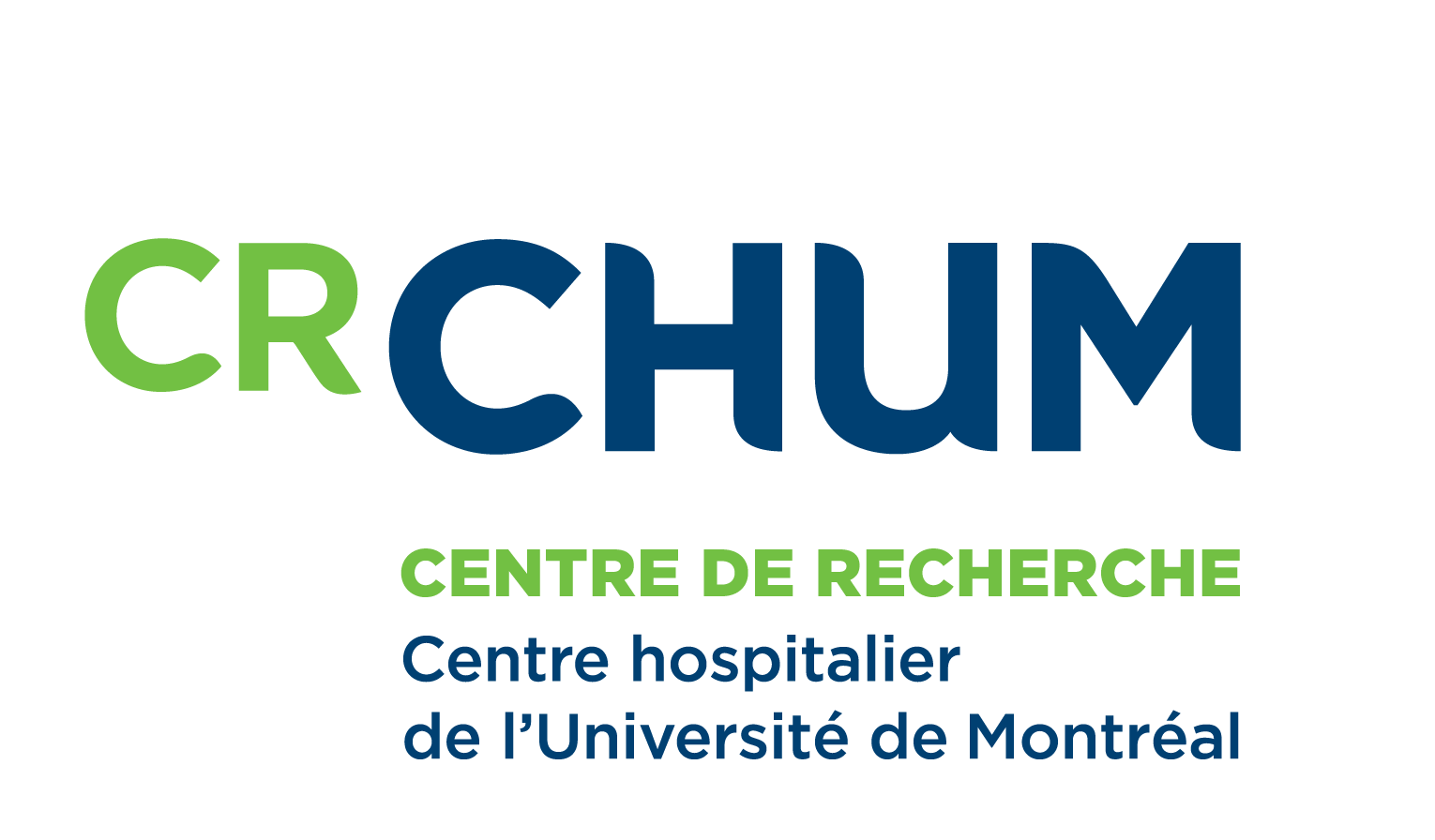 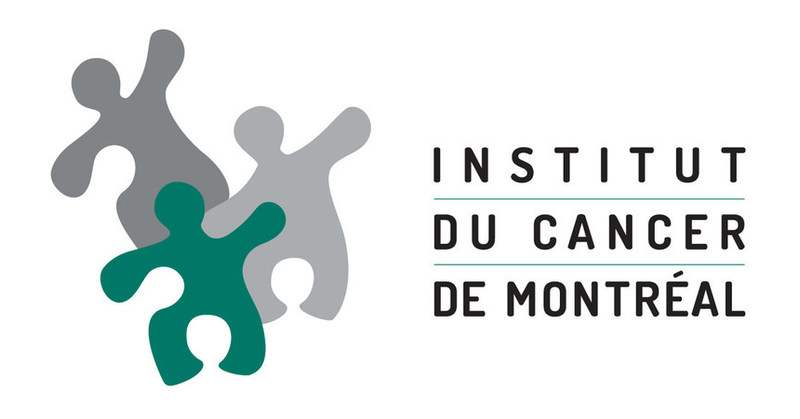 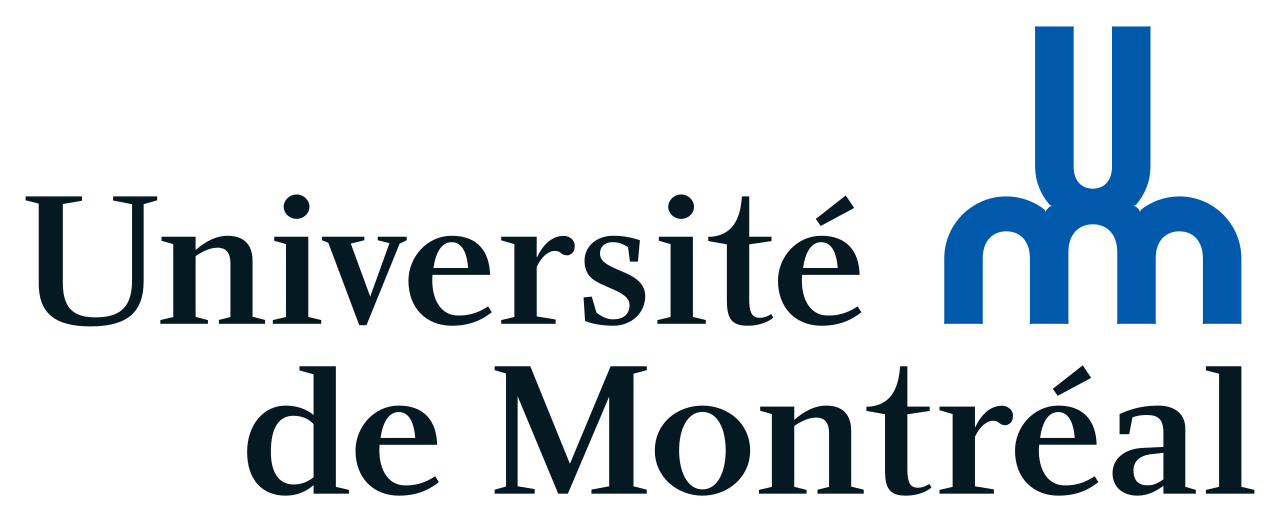